CHÀO MỪNG

ANH CHỊ EM
TRONG TÌNH YÊU CỨU CHÚA JESUS

ĐẾN THAM DỰ BUỔI THỜ PHƯỢNG
(NGÀY 11-08-2024)
BÀI TÍN ĐIỀU CÁC SỨ ĐỒ

Tôi tin Đức Chúa Trời Toàn Năng, là Cha, là Đấng dựng nên trời đất, Tôi tin Giê-xu Christ, là Con độc sanh của Đức Chúa Trời và Chúa chúng ta:

Ngài được thai dựng bởi Thánh Linh, sanh bởi nữ đồng trinh Mary, chịu thương khó dưới tay Bôn-xơ Phi-lát, bị đóng đinh trên thập tự giá, chịu chết và chôn.

Ngài xuống âm phủ, đến ngày thứ ba, Ngài từ kẻ chết sống lại.
Ngài thăng thiên ngồi bên hữu Đức Chúa Trời Toàn Năng, là Cha.

Từ đó Ngài sẽ trở lại để xét đoán kẻ sống và kẻ chết.

Tôi tin Thánh Linh

Tôi tin Hội Thánh phổ thông, sự cảm thông của thánh đồ, sự tha tội, sự sống lại của thân thể và sự sống đời đời. A-men.
4Đấng ngự trên trời sẽ cười,
   Chúa sẽ chế nhạo chúng.






Thi-Thiên ( 2:4 )
HÃY VỖ TAY VUI
Hãy vỗ tay vui reo mừng lên!
Vua chúng ta chính Giê-xu. (x2)
Vì Ngài ngự trên ngôi vua đang trị vì (x2)
Ngài đã phá tan vua trần gian,
quyền ma vương.
Ngài đắc thắng quyền tối tăm trong khải hoàn ca.
Mọi quyền năng chí cao,
chúc tôn, hiển vinh thuộc duy Chúa!
Ha-lê-lu-gia!
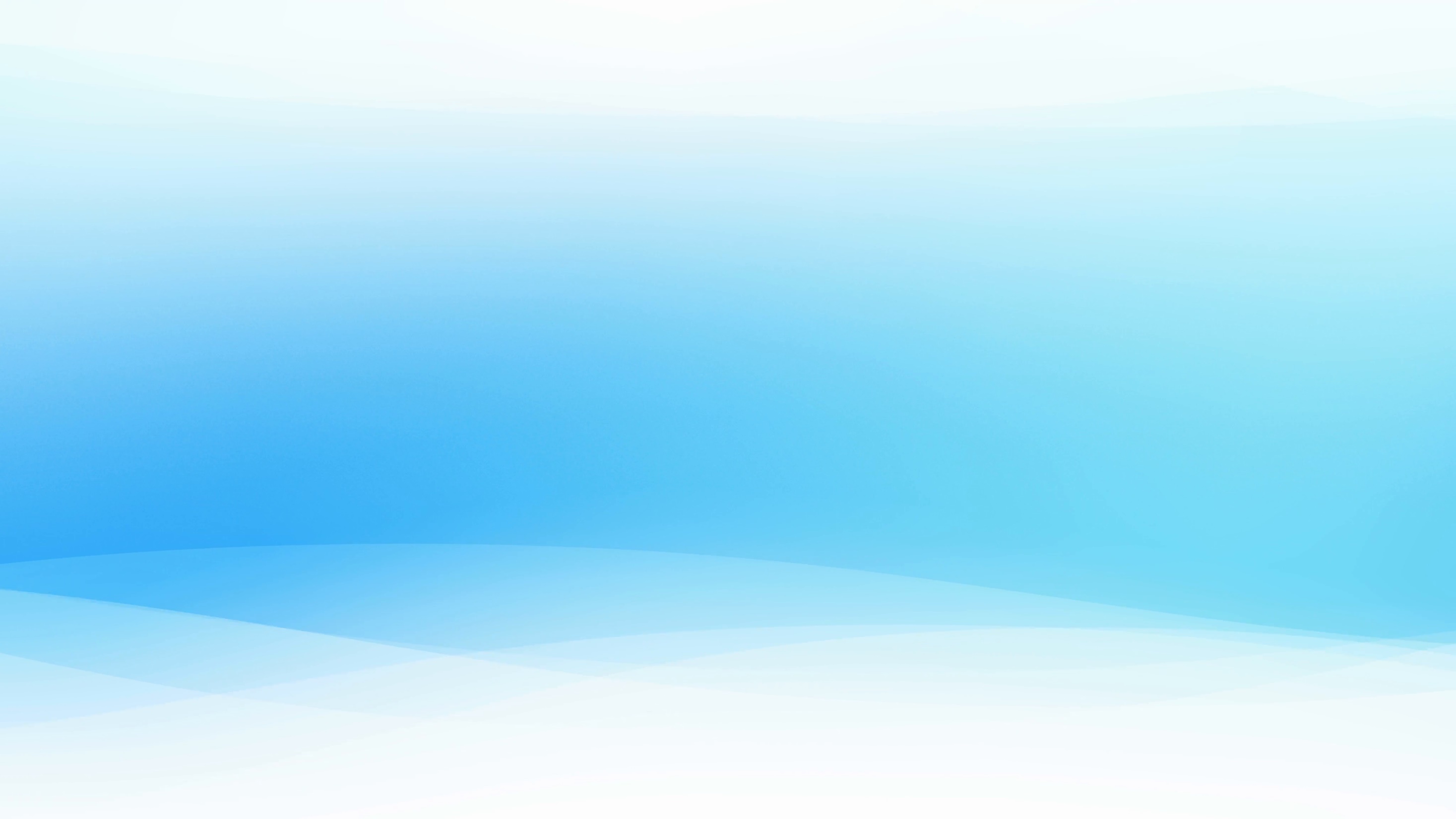 TRỌN ĐỜI TÔI
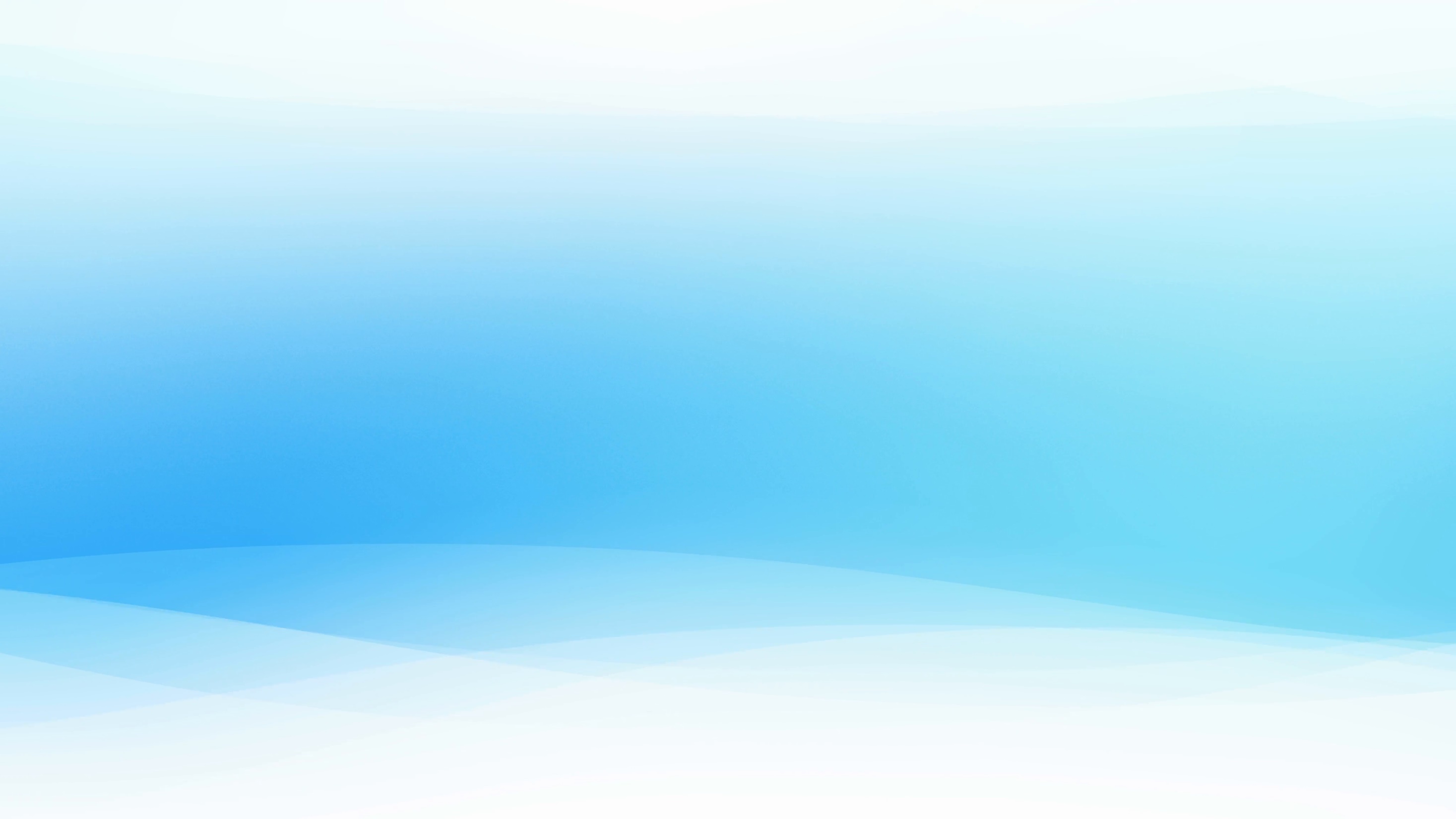 Trọn đời tôi dâng lên Thiên Chúa, cảm tạ Chúa nhân từ.
Tôi hát lên giống như Đa-Vít xưa. (x2)
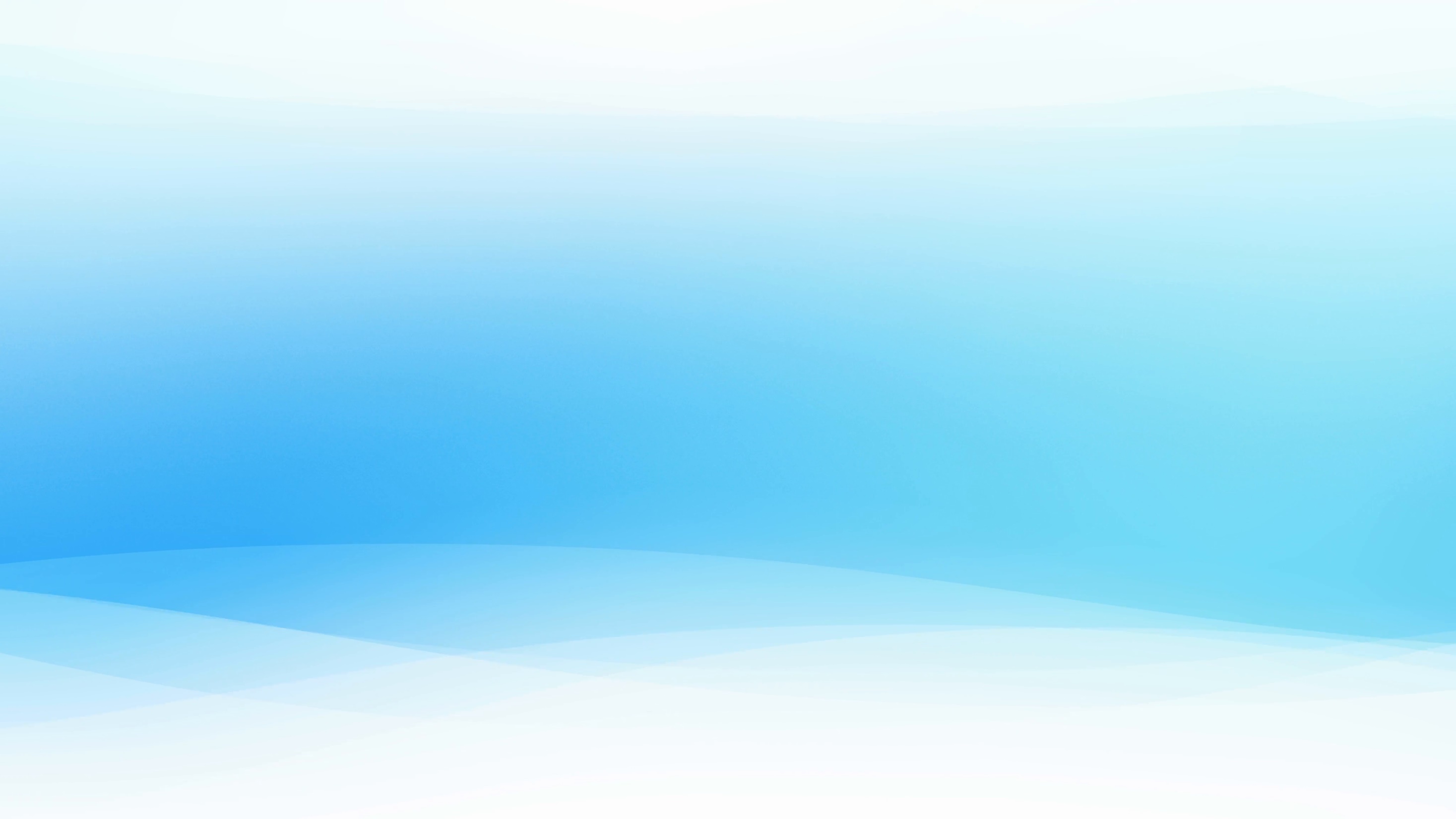 Tôi sẽ hát, tôi ngợi ca!
Hát ca ngợi Chúa tôi yêu kính.
Tôi sẽ hát, tôi ngợi ca!
Hát ca ngợi Chúa tôi nhân từ!
DÂNG LÊN CHO CHÚA
Dâng lên cho Chúa mọi lời suy tôn.
Ôi vinh hiển Chúa hiện diện nơi đây.
Ha-lê-lu-gia. Ha-lê-lu-gia.
Ôi ân điển Chúa ngập tràn trong con
Bao nhiêu đau đớn Ngài đã xóa bôi.
Ha-lê-lu-gia. Ha-lê-lu-gia.
Chúc tán Giê-xu vua trên mọi vua.
Cứu Chúa hiển vinh oai nghi quyền năng.
Mọi vinh hiển dâng lên cho Chúa.
Và suy tôn Giê-xu là vua.
VÀO TRONG NƠI THIÊNG LIÊNG
Vào trong nơi thiêng liêng nơi chí thánh Cha
Bước vào bằng huyết Chiên Con bôi sạch lòng
Vào trong chỉ thờ tôn Vua Giê-Xu thôi
Bước vào để chúc tán danh Giê-Xu
Thờ phượng Chúa Giê-Xu, Vua Giê-Xu
Thờ phượng Chúa Giê-Xu, Vua Giê-Xu
Thánh thay là Danh của Ngài Thánh thay Giê-Xu
Thánh thay là Danh của Ngài Thánh thay Giê-Xu
BÀI CA DÂNG HIẾN
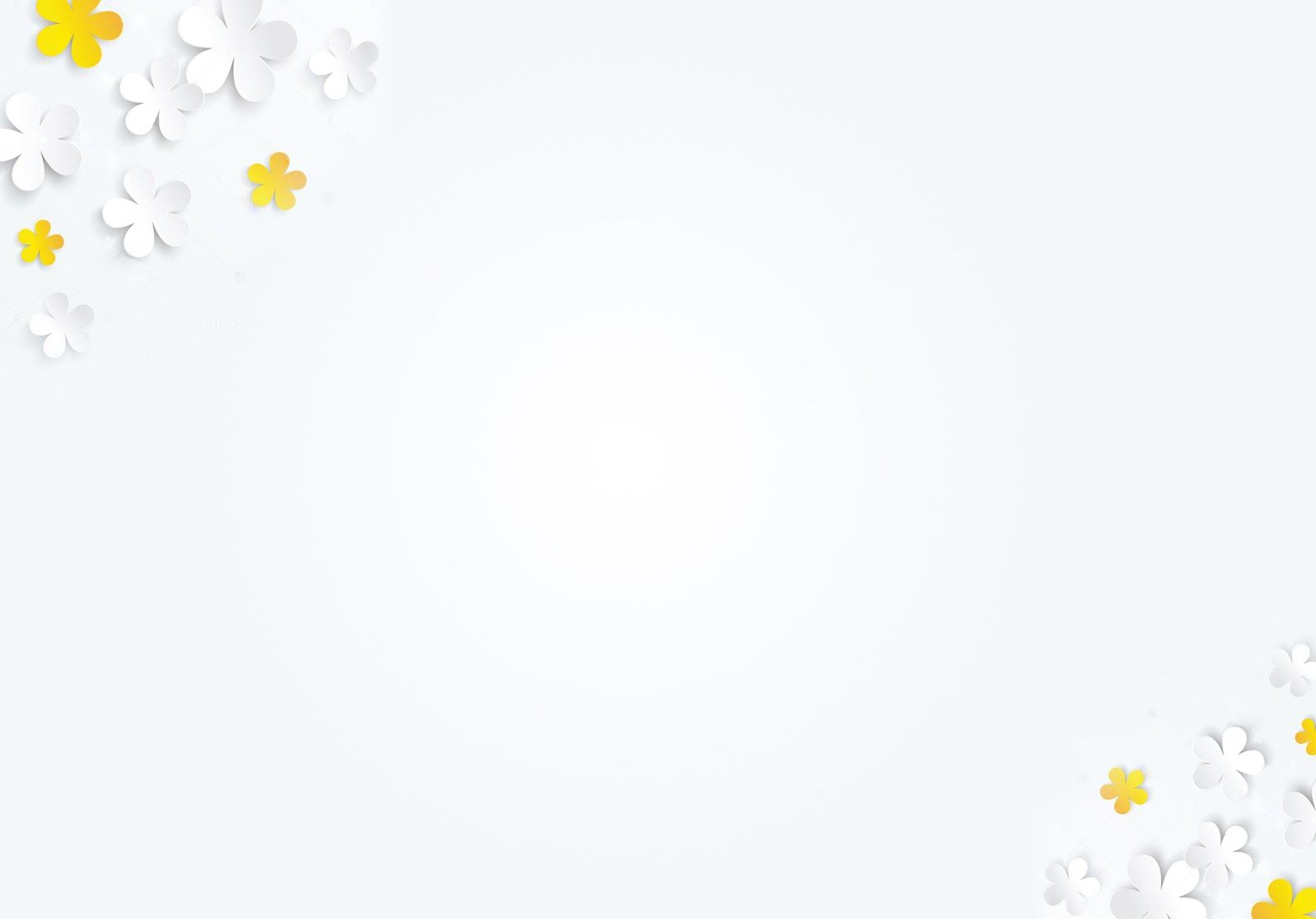 Lạy Cha xin hãy cho con được dâng hiến lên Ngài.
Khi Cha đã ban cho và con luôn nhớ ơn Cha.
Xin Cha thêm bội phần mọi điều con hiến dâng.
Lòng con ước mong dâng Ngài suốt cả đời con.
Thi Thiên 138
1
Con sẽ hết lòng cảm tạ Chúa,
Ca ngợi Chúa trước mặt các thần.
2
Con sẽ hướng về đền thánh của Chúa mà thờ lạy,
Cảm tạ danh Chúa vì lòng nhân từ và đức thành tín của Ngài.
Vì Chúa đã làm cho lời Chúa và danh Chúa
Được tôn cao hơn tất cả.
3
Trong ngày con kêu cầu, Chúa đáp lời,
Giục lòng con can đảm và mạnh mẽ.
4
Lạy Đức Giê-hô-va, các vua thế gian sẽ ca ngợi Ngài,
Vì họ đã nghe những lời từ miệng Ngài.
5
Phải, họ sẽ ca tụng về đường lối Đức Giê-hô-va,
Vì vinh quang vĩ đại của Đức Giê-hô-va.
6
Mặc dù Đức Giê-hô-va là cao cả, Ngài cũng đoái thương những người thấp hèn;
Nhưng từ xa, Ngài đã nhận biết kẻ kiêu ngạo rồi.
7
Dù con đi giữa gian truân,
Chúa cũng gìn giữ mạng sống con;
Ngài giơ tay ra chống trả cơn giận của kẻ thù con,
Và tay phải Ngài giải cứu con.
8
Đức Giê-hô-va sẽ hoàn thành mọi việc thuộc về con.
Lạy Đức Giê-hô-va, lòng nhân từ Ngài còn đến đời đời;
Xin đừng bỏ công việc của tay Ngài!